Свійські тварини
Презентація  Дем’янчук Софії
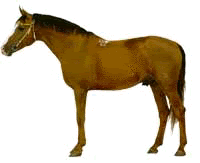 КОНІ
Кінь відноситься до травоїдних тварин. Кінь досягає в середньому віку 25-30 років. Ріст коней залежить від породи, від харчування і особливостей догляду. Чим краще харчування і догляд, тим більшими стають коні. Загалом домашні коні мають зріст від 150 до 175 см.
  Наскільки відомо, в окремих регіонах коні зустрічається у дикому стані. Домашні коні поширені у всіх країнах у вигляді величезної кількості порід, які сильно розрізняються по величині, формі голови, кольору тощо.
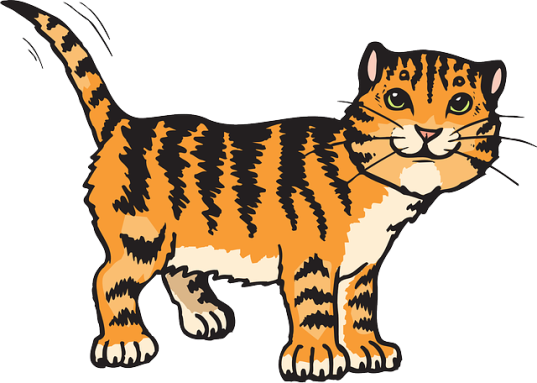 КОТИ
Кіт знаходиться у тісному співіснуванні з людиною понад 9500 років та є найпоширенішою хатньою твариною. Поширений у всіх районах земної кулі. Україна входить в 10 країн з найбільшою чисельністю населення котів. Налічується кількадесят порід кота свійського. Коти приблизно одного розміру з іншими малими кішками, вони мають струнке тіло, гострі зуби, чудовий зір та нюх, добре пристосовані для полювання на менших тварин.
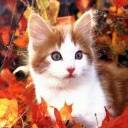 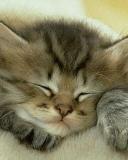 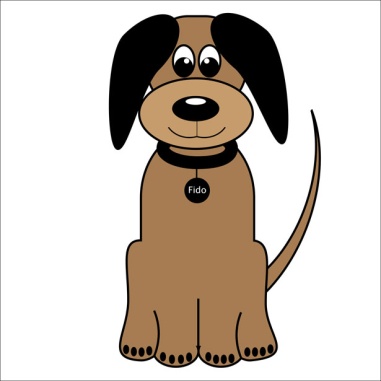 СоБАКИ
За різними оцінками одомашнення вовка відбулось від 100.000 до 15.000 років тому. Собаки виконують багато видів робіт для людей, таких як полювання, охорона, служба в поліції та військах, а також собаки допомагають пасти стада худоби, допомагають інвалідам. Ця універсальність, більша ніж практично в будь-якої відомої людству тварини, дала собаці прізвисько «найкращий друг людини».
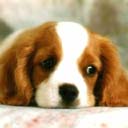 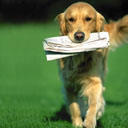